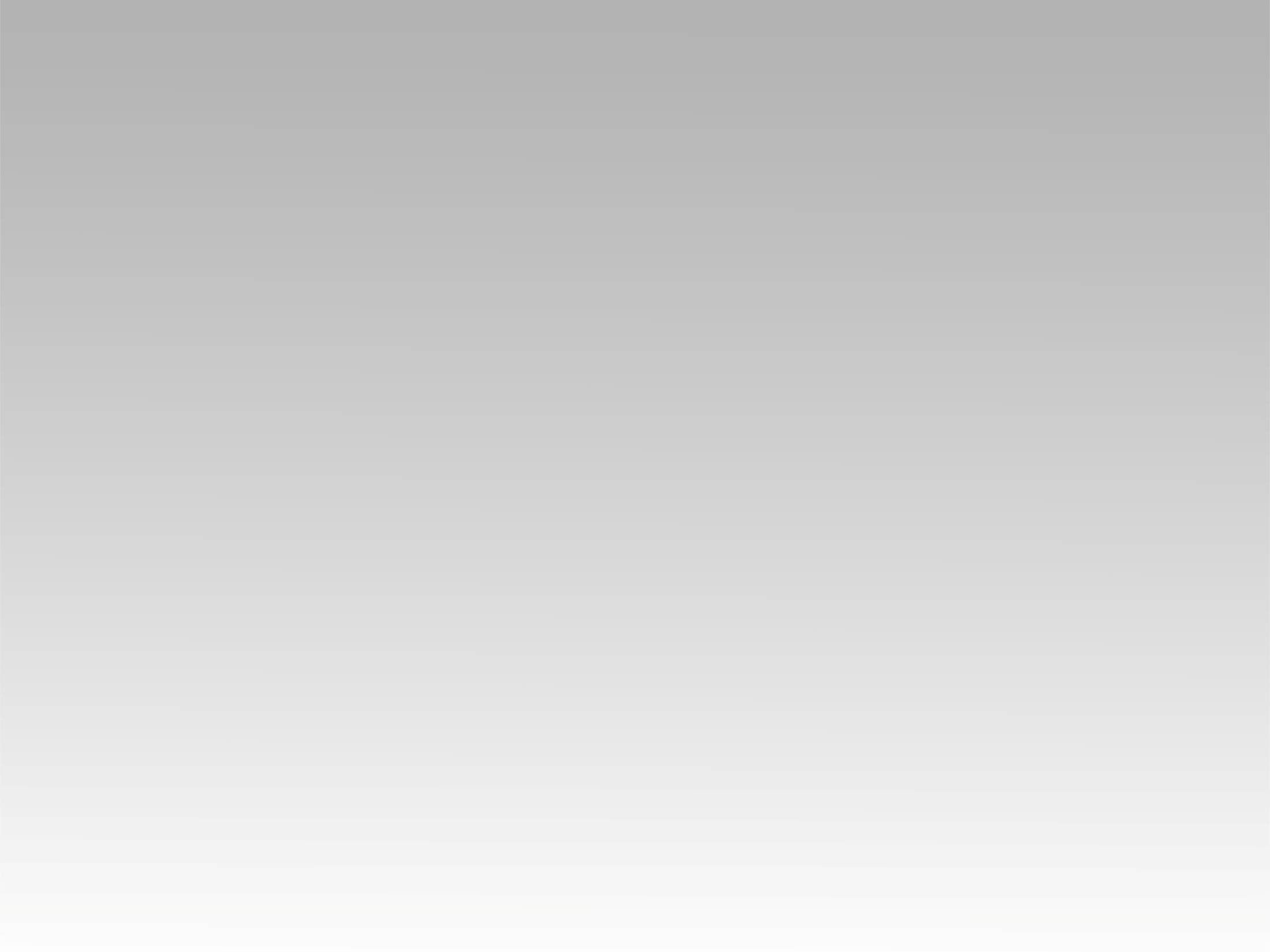 تـرنيــمة
مين اللي هيوصل
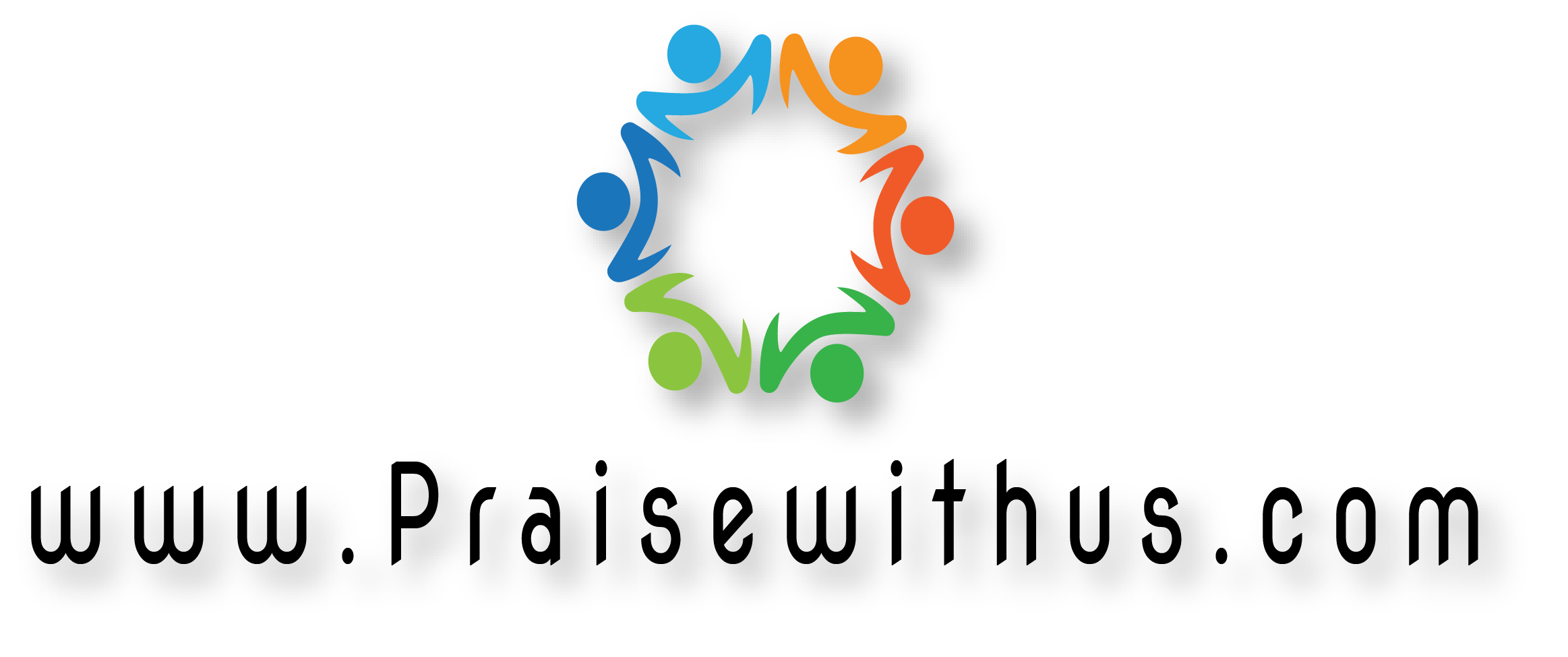 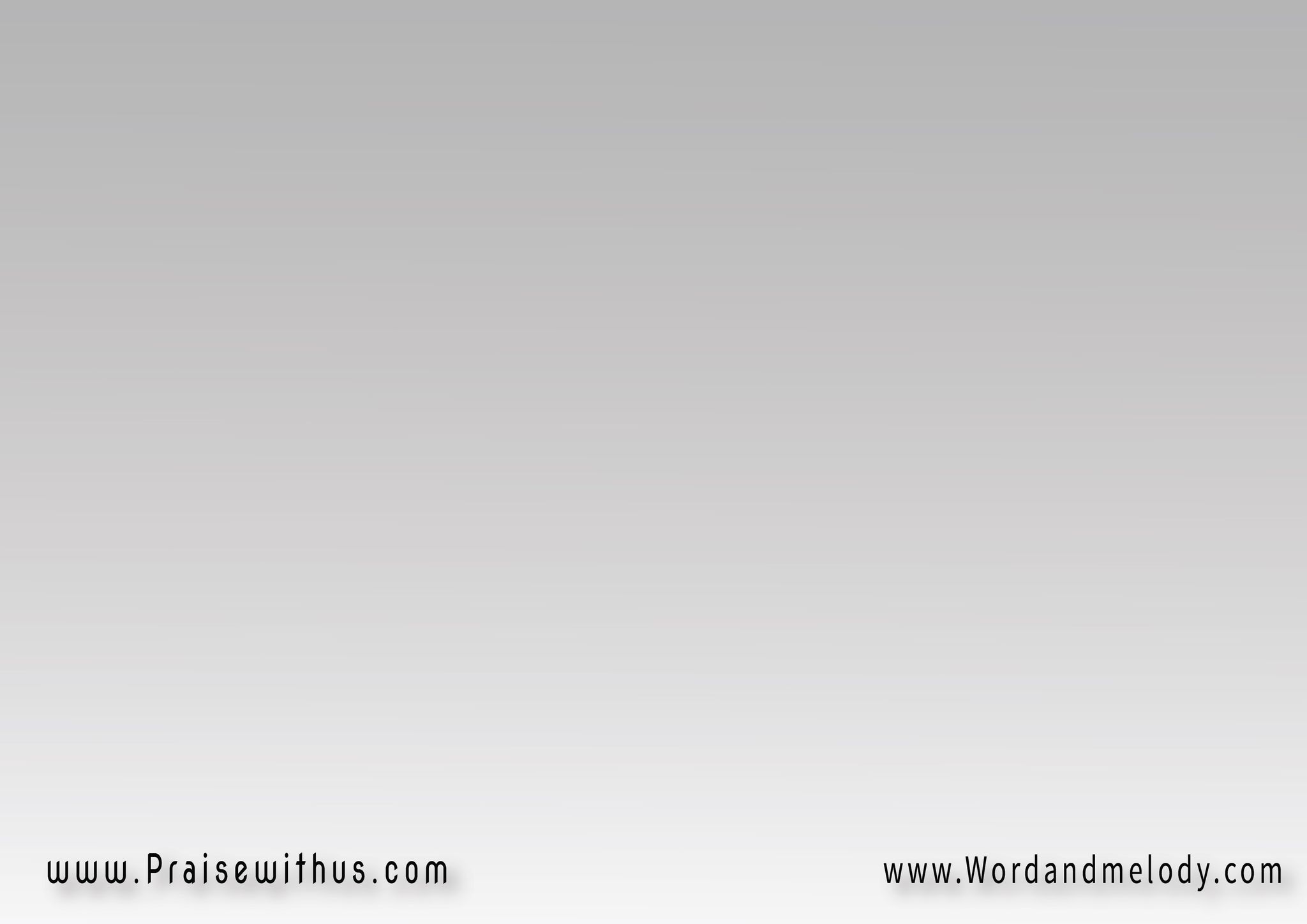 بيعدى يوم من بعد يوم 
والناس تنام والناس تقوم
والشمس تطلع ميحسوش 
قلب البشر مليان ضباب
 مليان غيوم
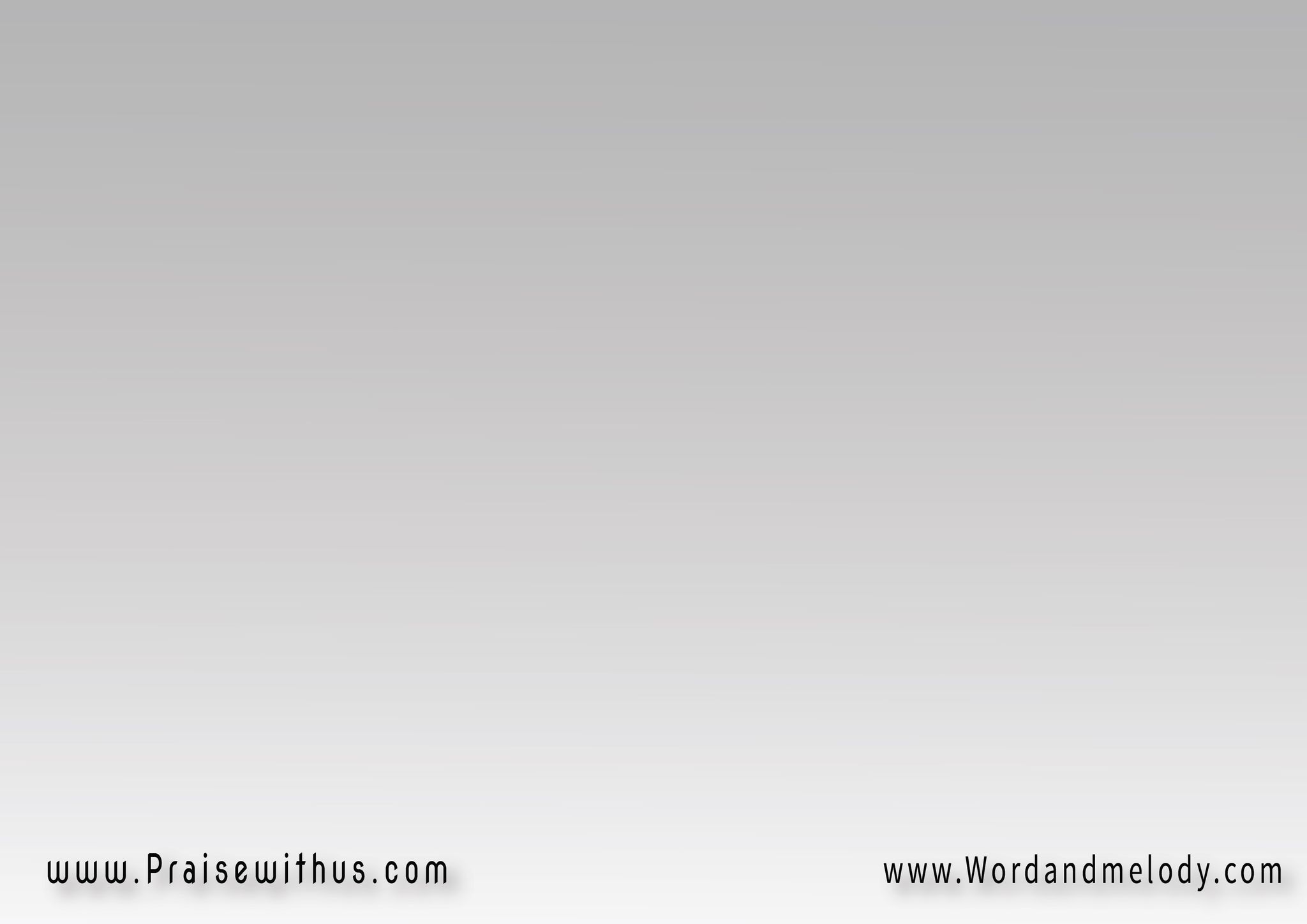 عايشين ولكن قلبهم تايه 
والعقل شارد والضمير مهزوم
يتجبروا يتأمروا يمكن كمان يتكبروا 
بس الأمان عند البشر معدوم
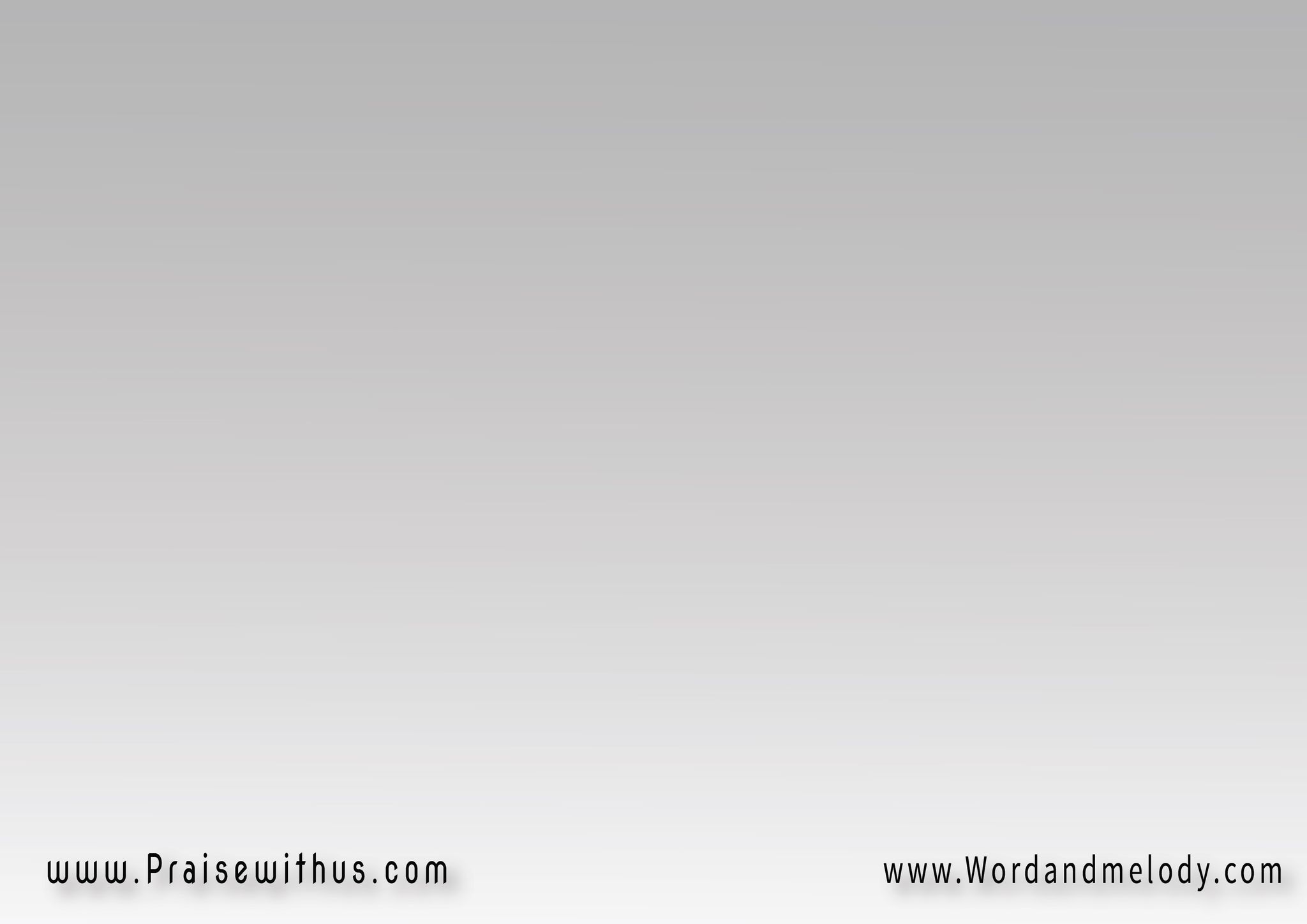 مع إنه فيه سكة أمان عند المسيح
هو اللى عندة الحب والحل المريح
وكل واحد عند المسيح إنسان 
ولكل واحد عند المسيح غفران
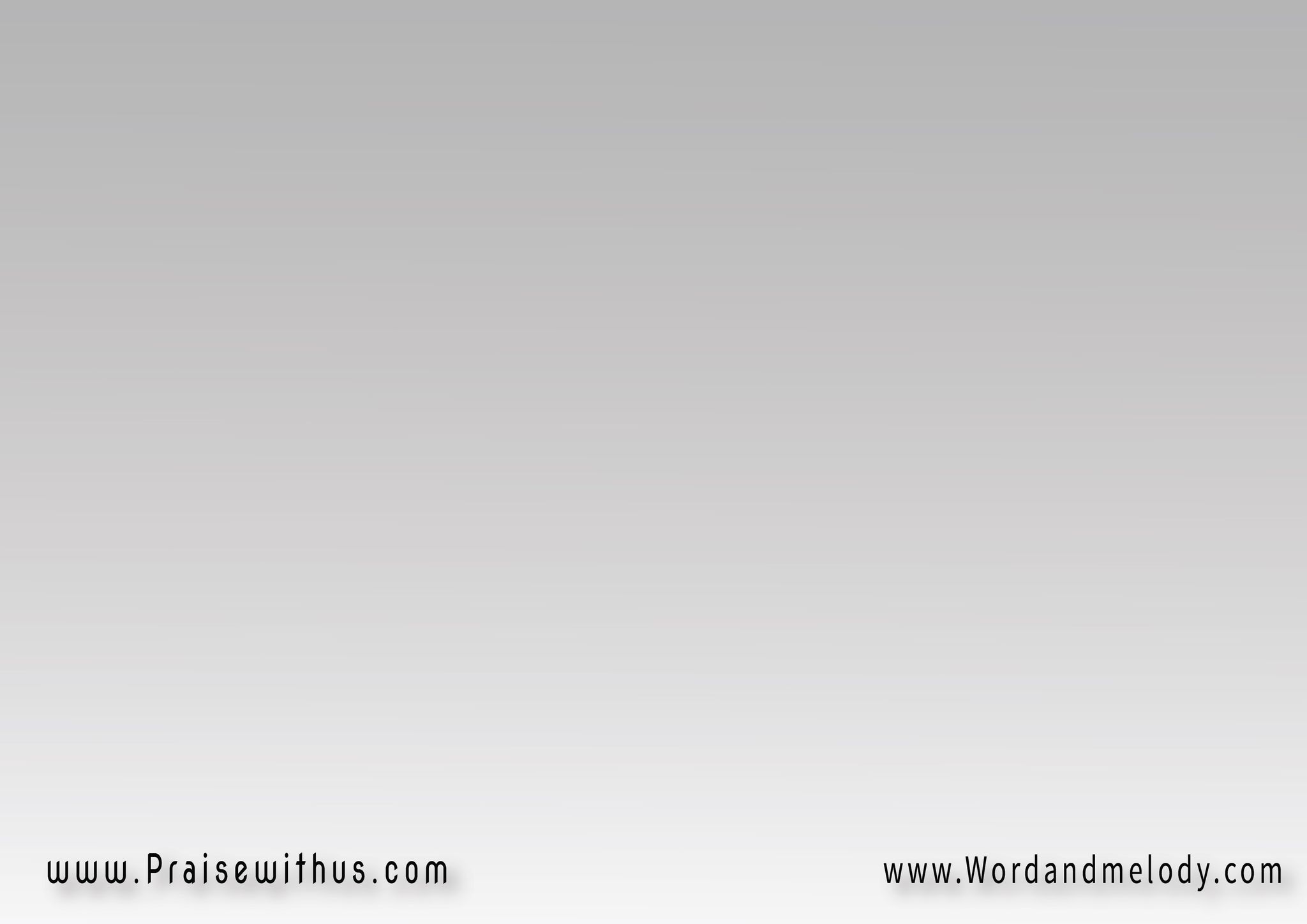 مين اللي هيوصل رسالة ربنا
للتعبانين 
مين اللي هيوصل رسالة ربنا
للمحرومين
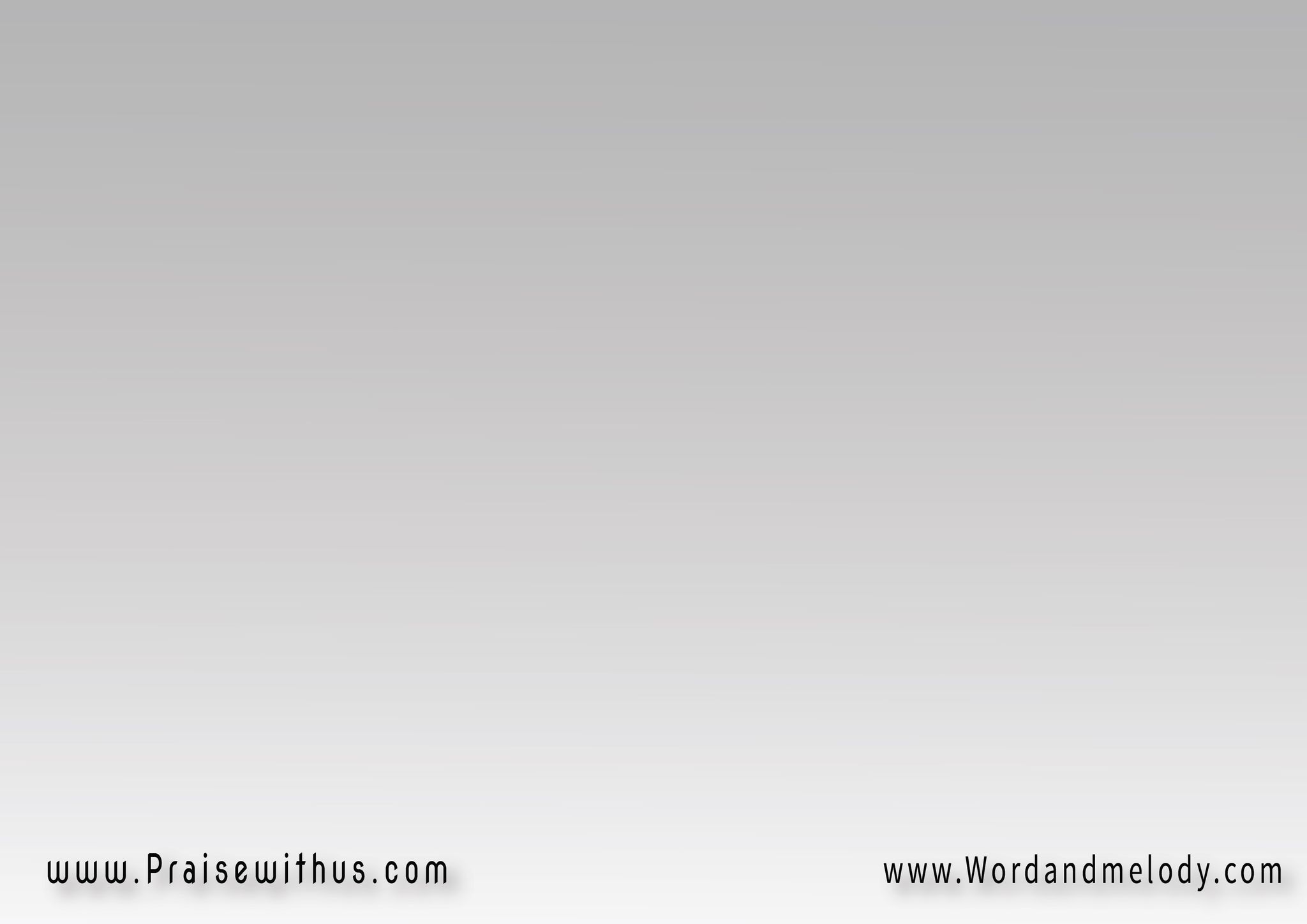 مين اللي هيوصل رسالة ربنا
للمهزومين والمخدوعين
مين اللي هينادى على اليائس 
مين اللي هايصلي ويساعد التايهين
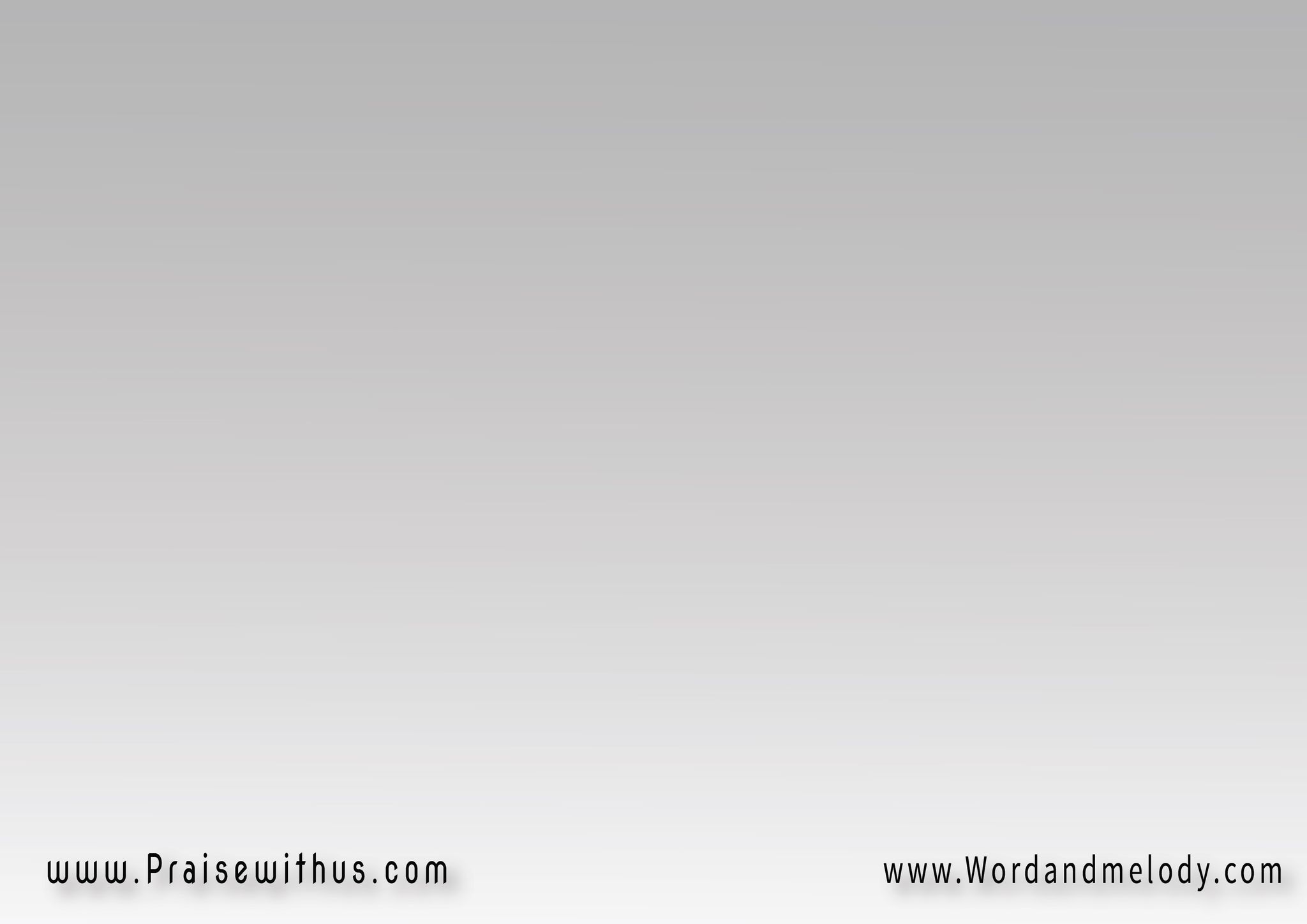 مين اللي هايقول للبشر إطمنوا
(دة الرب فاتح قلبه للتايبين)2
مين اللي هاينادي مين اللي هيخبر
مين اللي هايصلى مين اللي هيبشر
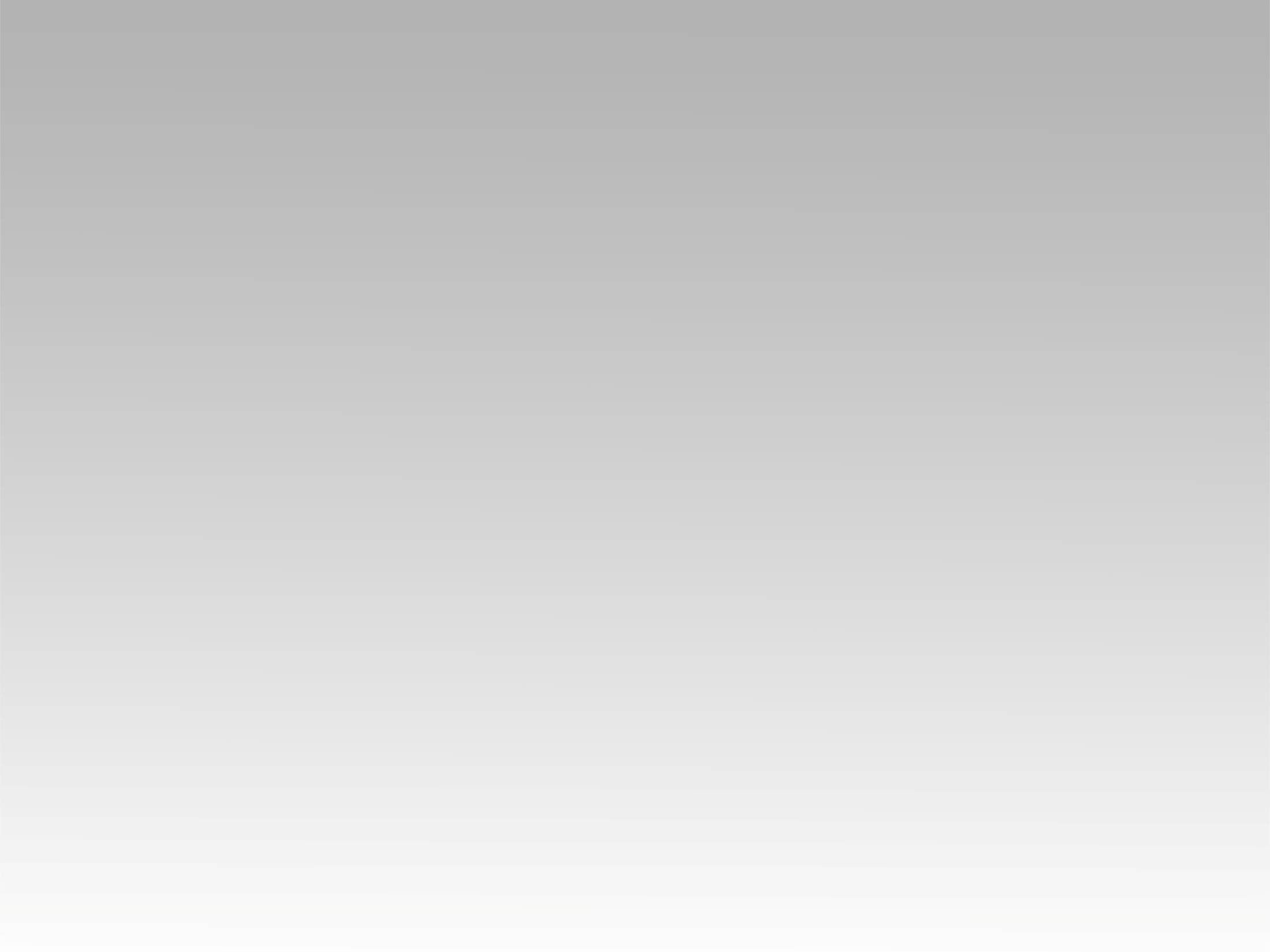 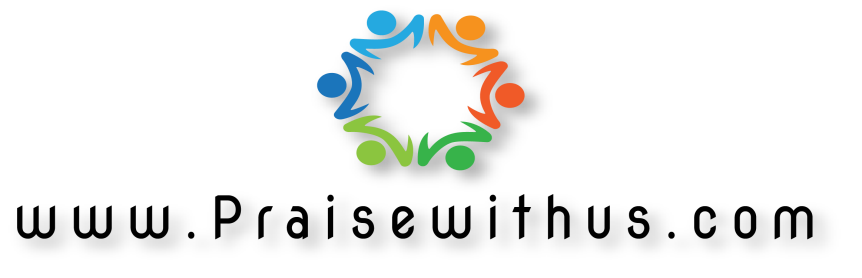